Cancelling Christmas
There’s a Recession
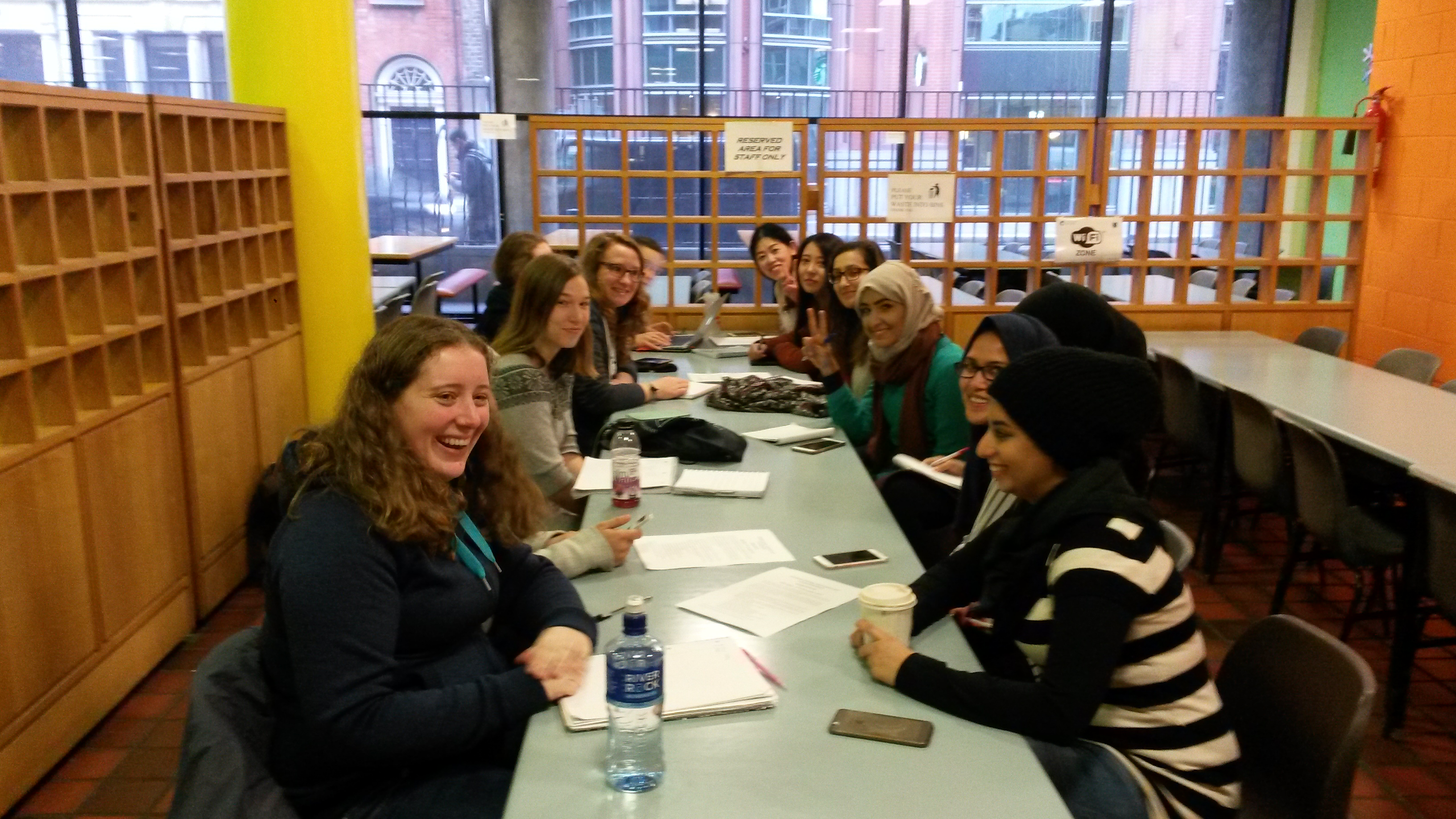 Who’s Who
Anika Lindh
Katja Rademacher
Huan Yu
Lulu Cheng
Hajar Habjaoui
Soha Alghamdi
Rowaa Filimban
Hanaa Alghamdi
Brianna Dickie
Mona Baaqeel
Aeshah Althagaff
Andrea Farragher
Siobhán McNamara
Canteen
A bit calm 
	-good for some
	-bad for others
Overall we were more efficient in the canteen
Classroom
The space didn’t allow us sit together
It feels like an assignments in the classroom 

Damian listened to us in the classroom, making us self-conscious
Techniques
PMI – someone shouted PMI the loudest
Other Peoples’ Views - someone shouted OPV the second loudest
Consequences - someone shouted Consequences the  third loudest
Alternatives - someone shouted Alternatives the  fourth loudest
Efficacy of Techniques
Most – PMI
Least - OPV
PMI
Positives

Less stress
No dressing up
No cooking
No disappointments with presents
No need to fly home
No family fights
No need to negotiate friend-family time
No difficulties coordinating child time between split parents
Lesser exam pressure without Christmas taking study time
No weight gain
Positives
 
Less stress
No over-eating nausea
No Christmas songs to bear
No pre and post Christmas clean-up
No trees need to die
Save electricity
Lower fire hazards
No clothes shops close
Normal shopping wont be stressful
No need to buy Christmas presents
Poor kids don’t feel bad by comparison to rich kids’ presents
Don’t have to listen to family arguments over politics
PMI
Negatives
 
Can’t enjoy Christmas dinner
No traditional food
No Christmas songs
No good presents
No Christmas Movies
No vacation
Less time for family
No post-Christmas sale
No gym surge in January
Negatives
 
No Santa Claus
Sad Children
No tree to decorate
The children will figure out Santa doesn’t exist
No 12 pubs
Charities would loose the Christmas donations
Less sales revenue for retailers
Bit harsh to cancel Jesus’ Birthday
No candy canes
No Christmas Market
Bad for the economy to cancel Christmas spending
PMI
Interesting

We could replace it with a stress free vacation, e.g. Yoga Day
We could make a new improved genre of music
Santa would have to draw dole
Santa might get a new job and wouldn’t return next year
You could tell kids they were so naughty Santa took a break and they’d be better nex year
Other Peoples’ Views
Kids
They would wail and shout and scream
Sad they have to go to school
Students
Frustrated they have exams on Christmas
Sad with no holiday
Happy with not having to spend on gifts so they can go drinking more 
Sales Clerk 
Very pleased by the reduced work-load
Less pleased when they realise they have to work more days
Shop Owners
Disappointed by income loss
Mom
Relieved, no need to cook
Dad
Disappointed by lack of Christmas manly tasks
Frustrated he has to buy his wife a gift anyway
Homeless
Go hungry
Get no charity donations
Santa
Delighted he can go on vacation
Grandparents
Remain lonely, nobody visits without the Christmas obligation
Agoraphobics
Relieved by reduced crowds
Animal
Can live
Butcher
Has murderous drives he needs to satisfy
People who don’t celebrate Christmas
Yay I can go out and shop
Everyone
Hurrah no more Christmas music on repeat
Consequences
Short-term
 
Supply chains would be in disarray 
People would have excess money to spend elsewhere
People might give away bulk Christmas goods they had already purchased
There would be a lot of sick days in protest
Grandparents would be very upset and lonely
Kids with Christmas birthdays would be delighted
There would be a lot of angry cancelled Christmas themed songs
Cultural debate about ‘why cancel Christmas and not other cultures’ festivals
It would be healthier for a lot of people no eating delicious Christmas food
Short-term
 
Angry kids
Present etiquette confusion
People might rebel with secret mini Christmas
Protest
A lot of news material would be taken up with Christmas
Interviews with Santa
Talk shows about lost traditions
People wouldn’t know whether to turn up to work or not
Retailers have to change their orders
You could have all exams before New Years and then enjoy that holiday
Consequences
Medium-term
 
Halloween would get bigger
People would dress as Santa for Halloween
Revenue would drop due to reduced sales
Santa 2.0 would migrate to another holiday and might have a husband
Nobody would go to LapLand
Kids stop believing in Santa
Kids would be very bold without the Santa threat
Smaller shops would close
People would get lonely and depressed
There would be no seasonal drinks
Charities could no longer collect for the holidays
Medium-term
 
Lots of new festivals would compete to take the empty spot
There would be more celebrations during other holidays
New years might dominate
Companies would cancel holidays and redistribute them
People would get stresses without the break and have a melt down later in the year
Christmas sales would move to Easter
Flight prices would balance year round
Work efficiency would suffer because you wouldn’t be refreshed after Christmas
Student results would reduce in the second semester
Consequences
Long-Term

Sales revenue bounce back as marketing strategies adjust
A new festival would take Christmas place
People would forget Christmas
Santa would become an urban legend
All time travel movies will go back to Christmas
Santa 2.0 divorces husband, he’s single now
Colour schemes associated with Christmas would find their way into normal décor
People would have more vacation during the year
People might have more money at other times
The economy would crumble
Childrens’ imagination would go
The other phantom Children characters (eater bunny, tooth fairy) might find a similar fate
Alternatives
Chinese New Year
Do a red festival
Ban the 12 pubs of Christmas
Ban Christmas jumpers
Cap shops late opening hours
Christmas dinner has to be cooked by someone else in the family
Yankee swap, like secret santa but better
We could do a community Christmas where families come together
No adds
Combine Christmas with other holidays
Move Christmas to the summer to gas and electricity don’t cost so much
Decision
Let’s not cancel Christmas

We’d like to invent a BETTER Christmas
Final Point
You suck BOYS!!!!